APES Unit 7                                        1/11/16
SWBAT identify anthropogenic sources of climate change.
Regents Week Schedule
Mon. (25th): School as regular
Tuesday, Wednesday and Friday: APES 1:15- 2:45 pm
NO APES class on Thursday
Agenda
Lecture
Math practice!
Natural Sources of Greenhouse Gases
Volcanic eruptions
Can add a large amount of CO2 to the atmosphere (can also release SO2, HCl and H2O)
Large quantity of ash reflect solar light and cools the earth (only last for a few years)
Natural Sources of Greenhouse Gases
Methane
Methane is created when there is not enough oxygen to create carbon dioxide
Wetlands are the largest natural source of methane
Animals that consume large quantities wood or grass
Example: termites and cows
Natural Sources of Greenhouse Gases
Nitrous Oxide:
N2O is produced through denitrification
NO3-  N2O
Water Vapor
Produced by evaporation form land, bodies of water and transpiration
85% of the water vapor in the atmosphere comes form the oceans
Mitigation of Global Warming
Absorption of carbon dioxide by the oceans
The aerosol effect
fine, solid particles or liquid droplets
Ex: fog, smoke, air pollutants
Scatter sunlight directly back to earth
Increased forest growth and productivity
The formation of thick, low clouds
Anthropogenic sources of greenhouse gases
The use of fossil fuels
Adds CO2 and O3 to the atmosphere
Rate of putting CO2 into atmosphere > rate of photosynthesis
Fossil fuel CO2 emissions:
#1 Coal
#2 Oil
#3 natural gas
Particulate matter lower albedo more global warming
Agricultural Practices
Rice fields are low oxygen environments due to over flooding
Produce methane
Gut bacteria in cattle and sheep produce methane
Manure from livestock decomposes to CO2 (with oxygen) or to methane (without oxygen)
Deforestation
Decomposing trees add CO2 to the atmosphere
Slash and burn agriculture exacerbates this
Net destruction of vegetation contributes to increase in CO2
Landfills
Household waste not aerated and decomposes slowly
Decomposition produces methane
Industrial Production of New Greenhouse Chemicals
CFCs
HCFCs
Alternative refrigerants
Still contribute to the greenhouse effect
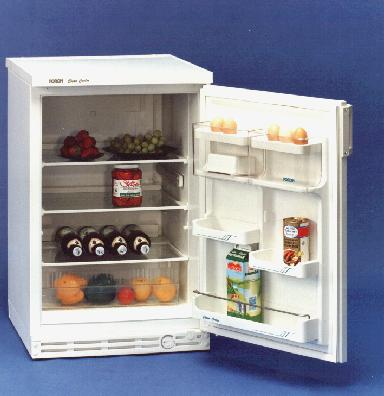 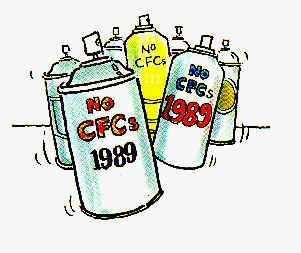 Sources of greenhouse gases
Major contributors of N2O:
 agricultural soil (nitrogen from synthetic fertilizers)
Nitrogen fixing crops
Manure
Increasing CO2 concentrations
IPCC: 3,000 scientists working together to assess climate change
Developed vs. Developing World emissions
China is leading emitter of CO2
Developed countries have a higher per capita emission of CO2
U.S. is first in per capita emissions of CO2
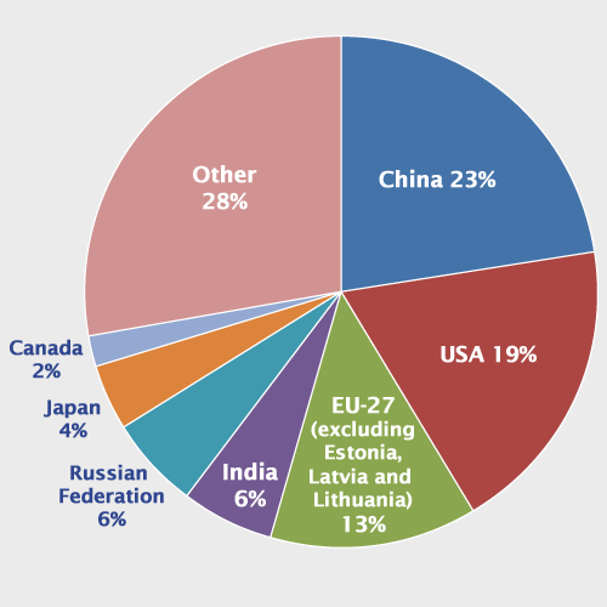 Global Temperatures since 1880
Temperatures are rising, especially in the extreme northern latitude
Methods to measure ancients temperatures
Foraminifera: tiny protists that resist decay
Build up in sediments in the ocean floor
Different species prefer different temperatures
Ice Cores
Ice captures air bubbles
Measure concentrations of CO2 and CH4
Determine temperature with oxygen isotopes
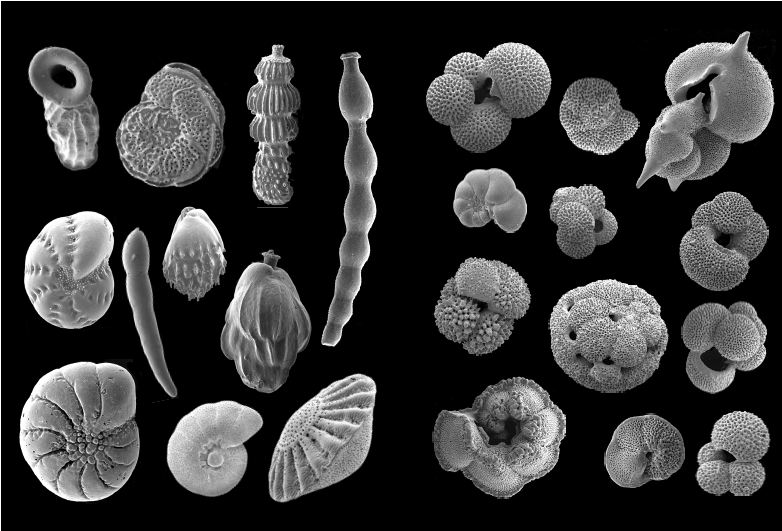 CO2 and Temperature
Increase in CO2  increase in greenhouse effect
Warmer temperatures ocean holds less CO2
Average temperatures experienced today are highest in 2,000 years
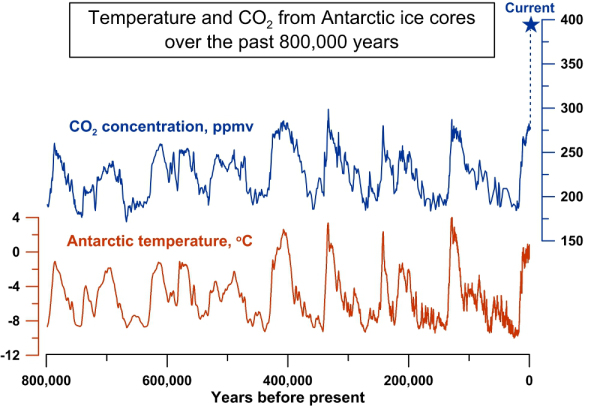 Climate Change and Models
Models are used to predict future climates
Models must make assumptions
Same prediction from multiple models ensures accuracy
Homework
Read through page 537 in the textbook
Read climate change article and answer questions
Math Groups!
Group 1: Rimsha, Ramlah, Monica
Group 2: Cynthia, Wyllana, Rahila, Uzma
Group 3: Hamna, Shayna, Amrat, Mahnoor
Group 4: Attia, Wendy, Bukurie, Saliha
Group 5: Mehrangiz, Desire, Kaylah, Harmanpreet
Group Rules
Start with the end!
Ask 3 before me!
Check answers with each other!
Then check answers with me before moving on the the next section!
Notes
#1: bukurie and bob are the same person
Do #1, 2 and 4 without a calculator
Al Gore: Climate Change
https://www.ted.com/playlists/151/earth_appreciated